Managing human resources in small and entrepreneurial firms
Aldi setyawan
Lebih dari setengah orang yang bekerja di Amerika serikat 68 juta dari 118 juta bekerja untuk perusahaan kecil.
Perusahaan kecil di Amerika serikat bertumbuh lebih cepat dari perusahaan besar
Kebanyakan lulusan baru akan bekerja di perusahaan kecil karena itu mengelola perusahaan kecil berbeda dengan perusahaan besar
Tantangan bisnis kecil
Ukuran 
Dapat diaktakan perusahaan kecil jika memiliki karyawan di bawah 100 orang. 
Prioritas 
Kenyataannya bahwa bisnis kecil lebih banyak menghabiskan waktu dan sumber daya.
Informal 
Pada perusahaan kecil memiliki kecenderungan informal.
Pengusaha 
Pengusaha atau pemilik terkadang terlalu memaksakan gaya manajemen, kondisi kerja, kebijakan, dan gaya komunikasi sesuai dengan keinginan pribadi pemilik
Bagaimana pengelolaan sumber daya manusia di perusahaan kecil berbeda
Perusahaan kecil membutuhkan semua peluang keuntungan yang bisa didapat karena itu perusahaan kecil harus memiliki SDM yang efektif. Membuat SDM yang efektif dengan melakukan pelatihan, penilaian kinerja, rekrutmen, dan kompensasi
Mengapa HRM penting untuk bisnis kecil ?
Menggunakan internet dan alat pemerintah untuk mendukung upaya SDM
Proses perekrutan biasanya lama menggunakan kertas dan pensil sebagai alat tes
City garage merupakan perusahaan layanan di Texas dengan solusi menggunakan tes personality profile analysis (PPA) merupakan tes online
Cara lain adalah menggunakan sumber daya gratis dari pemerintah AS
Pemilik perusahaan kecil harus tahu kapan harus membayar lembur, pelaporan kecelakaan kerja, mempekerjakan seseorang, dan lain-lain
DOL (www.DOL.gov/firstep/) membatu usaha kecil untuk menentukan UU yang berlaku pada usaha mereka
EEOC (www.EEOC.gov/employers) equal employment opportunity comission berisi saran-saran praktis. 
OSHA (www.OSHA.gov/) berisi informasi tentang keselamatan dan kecelakaan kerja
Mematuhi hukum ketenagakerjaan
Menggunakan internat membuat pemilik usaha kecil sama efektifnya dengan usaha besar. Pemilik usaha kecil dapat menggunakan oline rekrutmen 

Careerbuilder.com
Perencanaan dan rekrutmen pekerja
Menggunakan tes wonderlic personnel mengukur kemampuan dan daya tahan mental
Indeks prediktif untuk mengukur kepribadian berhubungan dengan sifat, perilaku, kesabaran
Kemudian terdapat tes online yang ditawarkan oleh Wonderlic dan Predictive Indeks
Pemilihan pekerja
Ketika menggunakan tes di tempat kerja perusahaan harus mematuhi undang-undang ketenagakerjaan yang berlaku.
Mematuhi hukum
Pelatihan menggunakan internet dapat disediakan dengan biaya yang rendah
Skilsoft (http://skillsoft.com/catalog/defaut.asp) pengembangan perangkat lunak, keterampilan komputer
SBA (www.SBA.gov/training/)  small business administration berisi tentang pembelajaran yang mendukung usaha kecil
NAM (www. Namvu.com) berisi tentang mengasah keterampilan karyawan terdapat 650 program dan membayar $10 s/d $30 perkursus yang diambil
Pelatihan ketenagakerjaan
Perusahaan akan lebih mudah jika melakukan sistem yang terkomputerisasi dan bisa diakses secara online. Kebanyakan perusahaan kecil kesulitan untuk menentukan kenaikan gajih pekerja dengan adanya situs www.salary.com mepermudah menentukan tarif pembayaran.
Penilaian kerja dan kompensasi
OSHA memberikan layanan keamanan dan keselamatan gratis di tempat kerja untuk usaha kecil dengan cara menghubungi kantor OSHA. Kewajiban pengusaha satu-satunya adalah mau mengoreksi bahaya apa saja yang terjadi di perusahaannya secara tepat waktu.
Keselamatan dan kesehatan kerja
Memanfaatkan ukuran kecil

Keakraban
Fleksibilitas
Keadilan
Informal
Berfokus pada 4 faktor yaitu
Pengalaman 
Motivasi
Kapasitas intelektual
Kepribadian 

Faktor khusus dalam wawancara
Tanyakan kombinasi pertanyaan-pertanyaan situasional ditambahkan dengan pertanyaan terbuka untuk menggali informasi
Prosedur wawancara yang efisien
merangkum kekuatan dan kelemahan pelamar, selanjutnya bandingkan kesimpulan Anda dengan deskripsi perkerjaan serta daftar persyaratan yang  Anda buat
Cocok dengan kandidat yang ingin diperkerjakan
Meminta kandidat mengerjakan contoh tugas yang akan dilakukan
Tes pengambilan sampel kerja
Kebanyakan perusahaan kecil memiliki sedikit pelatihan dan kurang memantau kebutuhan yang diperlukan oleh pekerja
Empat proses dalam menentukan pelatihan
Tulis deskripsi pekerjaan
Kembangkan analisa
Daftar tugas
Standar kinerja
Keterampilan yang dapat dilatih
Daftar bakat yang diperlukan
Lembar instruksi kerja
Siapkan program pelatihan untuk pekerja
Fleksibilitas dalam pelatihan
Perusahaan besar menawarkan sesuatu yang lebih besar juga dari pada perusahaan kecil. Namun banyak perusahaan kecil yang mengatasi hal ini dengan fleksibilitas. Perusahaan kecil biasanya akan sangat fleksibel dengan pekerjanya dan tidak jarang menganggap pekerjanya adalah keluarga
Budaya fleksibilitas juga dapat memahami pekerja dengan baik karena bertemu dengan pekerja setia hari dan melakukan komunikasi dengan baik hal ini akan mempermudah penyelesaian masalah ketika maslah itu muncul.
Fleksibilitas dalam manfaat dan hadiah
Pengakuan sering kali sama kautnya dengan imbalan finansial
Pengakuan
Menurut UU perlindungan pensiun pengusaha dengan karyawan kurang dari 500 bebas dari aturan pensiun
IRA dengan pemotongan 3% dari gajih perbulan
Pensiun
Kebanyakan usaha kecil adalah milik keluarga. Menjadi pekerja non-keluarga tidak mudah. Memperlakukan keluarga dan non-keluarga dapat merusak semangat kerja
Menguranginya dengan langkah-langkah sebagai berikut
Tetapkan aturan dasar
Perlakukan orang yang adil
Hapus hak istimewa
Membedakan masalah keluarga dan pekerjaan
Keadilan dan bisnis keluarga
Banyak perusahaan kecil mengalihkan tanggung jawab perusahaan ke vendor. POE biasanya menangani kegiatan yang terkait dengan pekerjaan seperti merekrut, pengkajian karyawan, dan perpajakan. 
Mengapa menggunakan POE
Kurangnya dukungan SDM
Dokumen-dokumen yang memakan waktu
Tanggung jawab
Manfaat menawarkan asuransi dan tunjangan
Kinerja 
Kekurangan POE
Jika POE bangkrut maka pekerja Anda tidak memiliki tunjangan dan asuransi, serta menentukan tanggung jawab jika ada kesalahan
Menggunakan organisasi employer profesional
Komponen dasar sistem SDM manual
Digunakan oleh perusahaan kecil yang mencakup aspek penting dari rekrutmen seperti seleksi, pelatihan, penilaian, kompensasi, kesehatan. Hal ini dapat diperoleh dari buku dan web (www.hrdirect.com) 
Mengotomatiskan tugas SDM 
Ketika perusahaan bertumbuh besar makan diperlukan komputerisasi tugas. (www.ihrim.org) merupakan situs yang menjual perangkat lunak mengenai tugas mulai dari kompensasi, hubungan dengan karyawan, pelanggaran, pengajian, dan absensi
Human resoure information systems (HRIS)
Komponen yang memiliki tugas mengumpulkan, memproses, dan menyebarkan informasi untuk mendukung pengambilan keputusan, koordinasi, dan analisa.
Mengelola sistem HR, prosedur, dan dokumen
Meningkatkan proses transaksi
Pemrosesan diri secara online
Meningkatkan kemampuan pelaporan
Integrasi sistem
Human resoure information systems (HRIS)
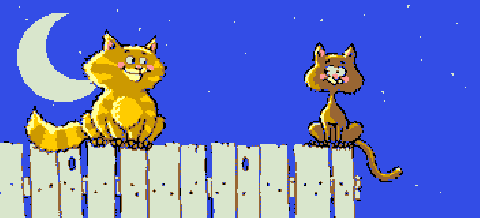